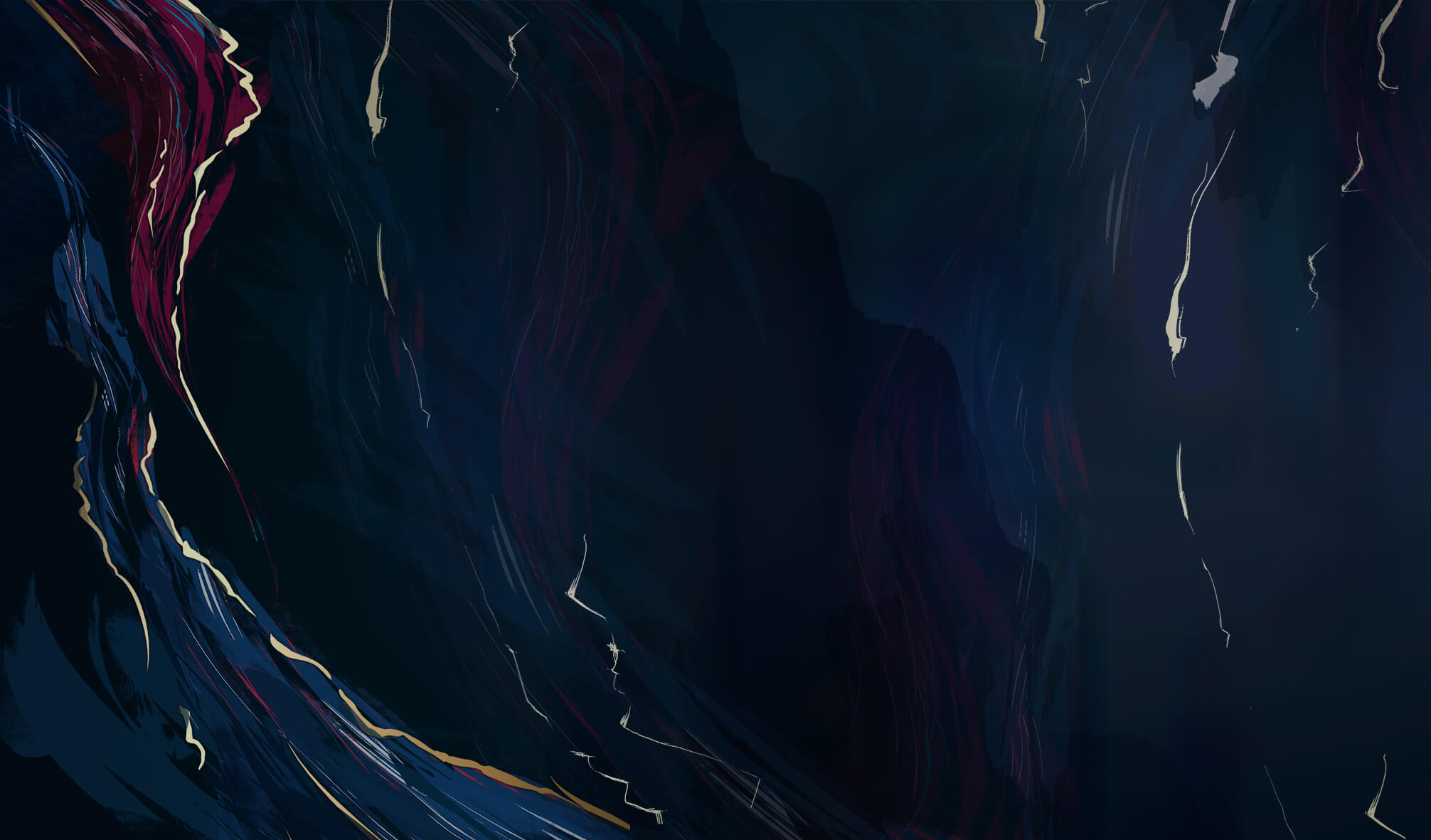 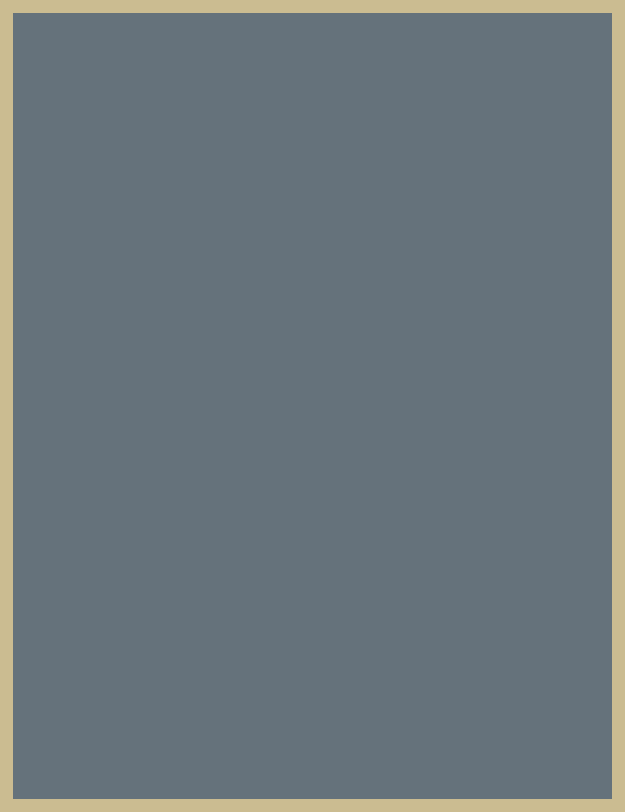 LOGO
BUSINESS PLAN
Insert the Subtitle of Your Presentation
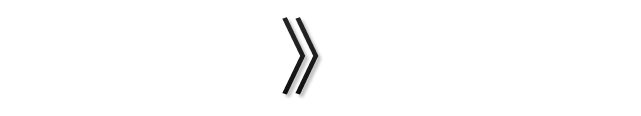 Freeppt7.com
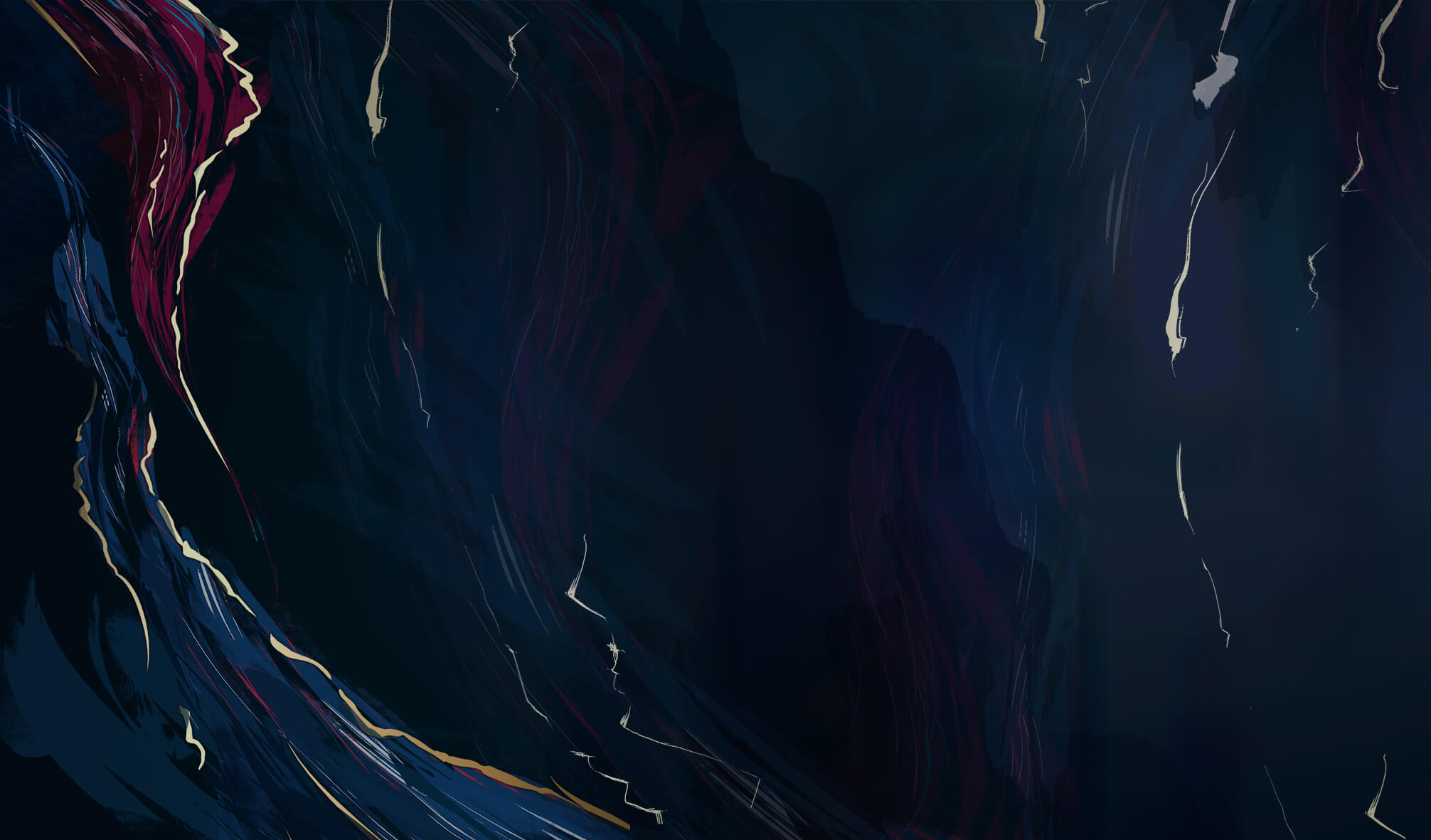 04
05
06
01
02
03
The title text
The title text
The title text
The title text
The title text
The title text
CONTENTS
BUSINESS PLAN
BUSINESS PLAN
BUSINESS PLAN
BUSINESS PLAN
BUSINESS PLAN
BUSINESS PLAN
01
Introduction to the enterprise
PART
ONE
The user can demonstrate on a projector or computer, or print the presentation and make it into a film to be used in a wider field
Strategic objectives of the enterprise
Definition of strategic objectives
The font, font size, color, leading, and so on can be modified in the Start panel at the top.The font, font size, color, leading, and so on can be modified in the Start panel at the top.
The font, font size, color, leading, and so on can be modified in the Start panel at the top.The font, font size, color, leading, and so on can be modified in the Start panel at the top.
Business profile
Corporate Culture
Company culture
01
BUSINESS PLAN
A new future, a new direction CHALLENGE THE FUTURE
Open a new chapter and create new glory
Win-win cooperation
Scientific and technological innovation
Click on the loser's brief text content, need to be refined, without unnecessary text modification, concise.
Enter your text here, or copy your text here.
Enter your text here, or copy your text here.
01
The team of the company
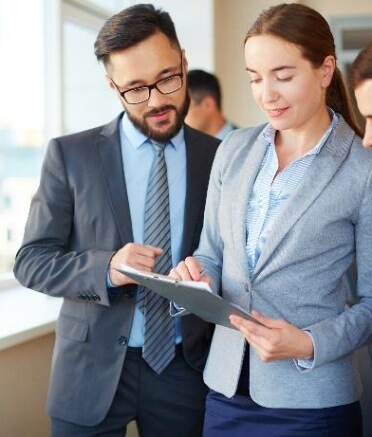 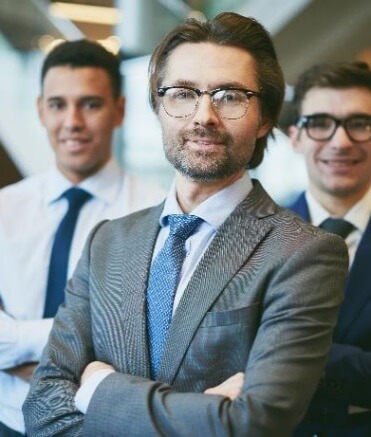 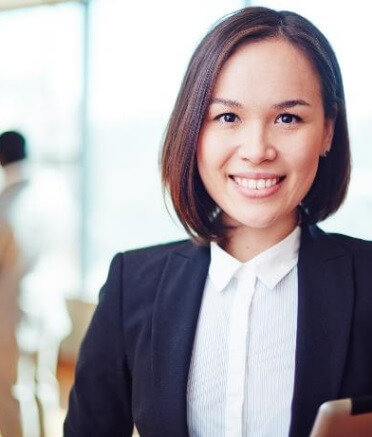 Team members
JOHN DOE
JOHN DOE
JOHN DOE
CEO & FOUNDER
CEO & FOUNDER
CEO & FOUNDER
Team members
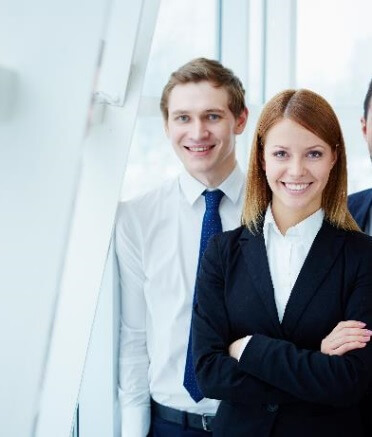 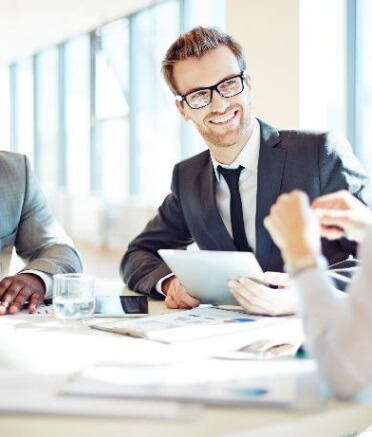 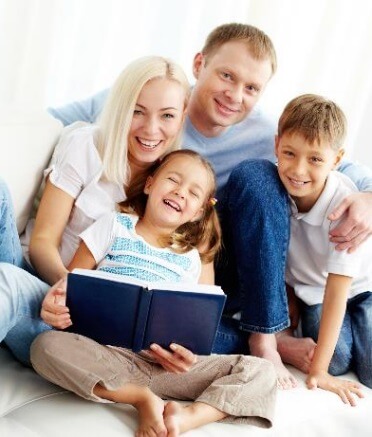 NOW YOU CAN WRITE SOMETHING REALLY
AWESOME IN THIS AREA
JOHN DOE
JOHN DOE
JOHN DOE
CEO & FOUNDER
CEO & FOUNDER
CEO & FOUNDER
A team is a system of consciously coordinated behavior or force by a small group of people with common goals and different abilities, who, like the five officers of a human being, work together to maintain a person's survival.
We are a professional team. Our members have many years of information security professional and technical background, from the domestic well-known security companies of the first-line backbone.
LEARN MORE
01
memorabilia
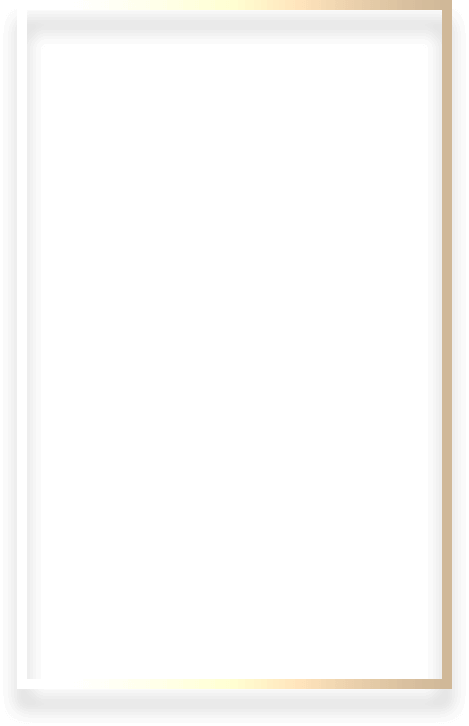 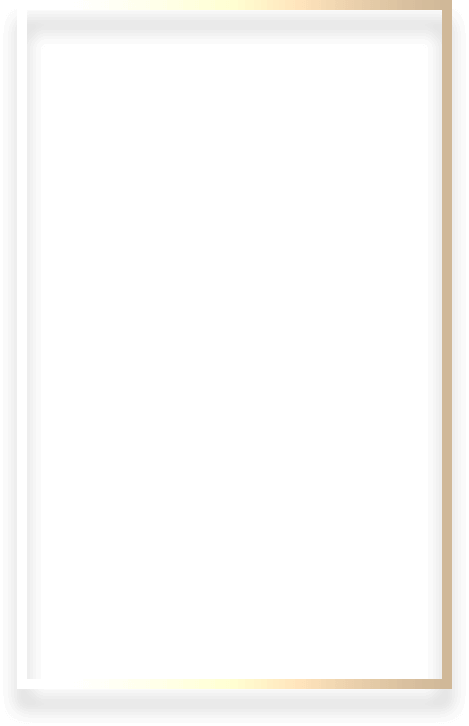 COMPETITOR 1
COMPETITOR 2
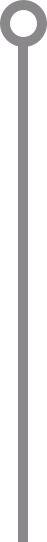 20XXNamed the best integrity company
20XXNamed the best integrity company
Click to enter a brief text commentary, the commentary text as general as possible refined, without unnecessary text modification.
Click to enter a brief text commentary, the commentary text as general as possible refined, without unnecessary text modification.
01
Company culture
young
dream
Let's go
specialized
Team introduction
A team is a system of consciously coordinated behavior or force by a small group of people with common goals and different abilities, who, like the five officers of a human being, work together to maintain a person's survival.
TEAM 
INTRODUCTION
We are a professional team. Our members have many years of information security professional and technical background, from the domestic well-known security companies of the first-line backbone.
We are a young team. Our average age is only26full of vitality and innovation.
We are a dedicated team. We believe that a safe brand comes from the trust of our customers. Only by focusing can we be safe.
We are a dream team. We come from all over the world, because of a common dream: to be a truly excellent information security enterprises, to provide customers with the most reliable Internet security protection.
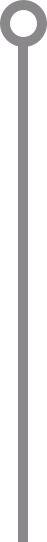 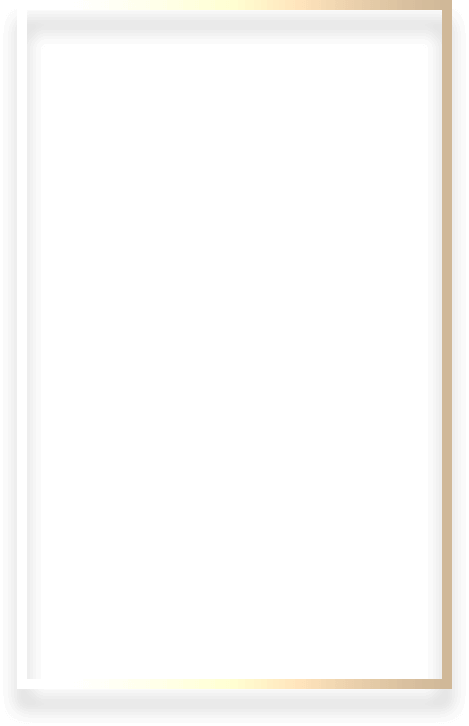 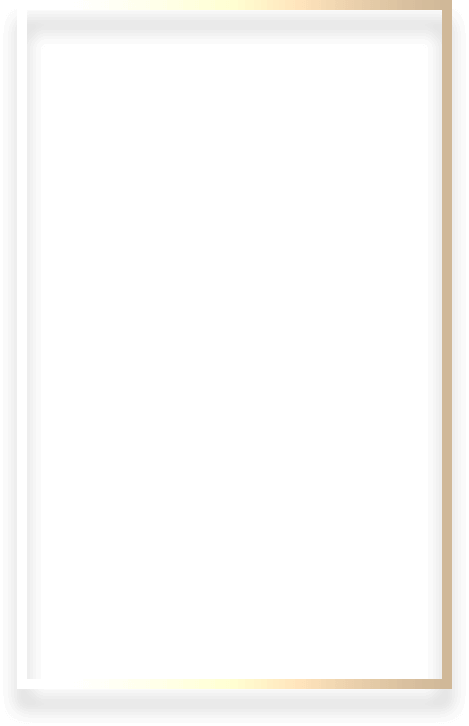 COMPETITOR 1
COMPETITOR 2
20XXBest Integrity Company of the Year
20XXBest Integrity Company of the Year
Click to enter a brief text commentary, the commentary text as general as possible refined, without unnecessary text modification.
Click to enter a brief text commentary, the commentary text as general as possible refined, without unnecessary text modification.
01
Core members
name
Title or title
The main career experiences are entered here, and the main experiences of the members are described in short text short text described in short text, including the major institutions in which the members have served, the years of their careers, industry experience, etc.
Click to enter a brief text introduction, the main experience of text content members with short text needs to be summarized refined, without unnecessary text modification, concise description of the sub-content......
The capability value
creativity
Management capabilities
Coordination
Marketing power
01
branch
Technology Network Branch
Technology Network Branch
Users can present on a projector or computer, or print out presentations and make them into pieces for application in a wider range of areas.
Text added
Text added
Text added
Text added
Text added
Text added
PPTtemplate http://www.1ppt.com/moban/
01
Key projects
XXproject
After your content is typed here, or by copying your text, choose paste in this box and choose to keep only the text.
Key projects
XXproject
After your content is typed here, or by copying your text, choose paste in this box and choose to keep only the text.
XXproject
After your content is typed here, or by copying your text, choose paste in this box and choose to keep only the text.
01
Project services
internet
Digital technology
Big data
correspondence
shipping
After your content is typed here, or by copying your text, choose paste in this box and choose to keep only the text. Your content is typed here, or by copying your text.
01
Business philosophy
Integrity cast quality Innovation leads the future!
After your content is typed here, or by copying your text, choose paste in this box and choose to keep only the text. Your content is typed here, or by copying your text.
Teamwork
Business philosophy
Corporate honor
Business strategy
Build dreams of integrity
01
Partners
After your content is typed here, or by copying your text, choose paste in this box and choose to keep only the text. After your content is typed here or by copying your text, choose paste in this box and choose to keep only the text.
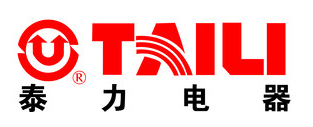 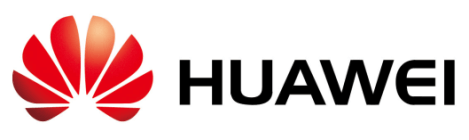 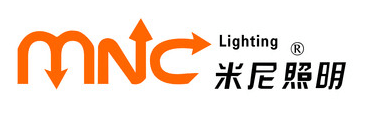 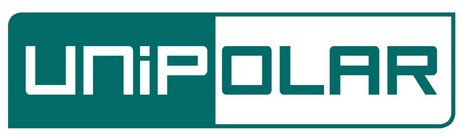 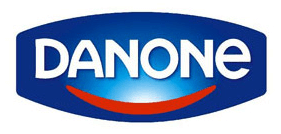 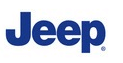 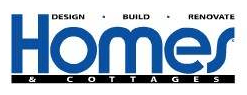 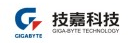 02
An introduction to the project
PART
TWO
The user can demonstrate on a projector or computer, or print the presentation and make it into a film to be used in a wider field
02
Demand analysis
Text added
Text added
Users can demonstrate on a projector or computer
Users can demonstrate on a projector or computer
Text added
Text added
Users can demonstrate on a projector or computer
Users can demonstrate on a projector or computer
Text added
Text added
Users can demonstrate on a projector or computer
Users can demonstrate on a projector or computer
02
Project analysis
20%
Click to add a title
Click to enter a brief text commentary, the commentary text as much as possible to general refine.
20%
Click to add a title
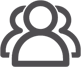 Click to enter a brief text commentary, the commentary text as much as possible to general refine.
Project analysis
RENYUANZUCHENG
20%
Click to add a title
20%
Click to enter a brief text commentary, the commentary text as much as possible to general refine.
Click to add a title
Click to enter a brief text commentary, the commentary text as much as possible to general refine.
02
Project analysis
Title text added
Title text added
Title text added
Title text added
Users can present on a projector or computer or print out a presentation
Users can present on a projector or computer or print out a presentation
Users can present on a projector or computer or print out a presentation
Users can present on a projector or computer or print out a presentation
Add a title
02
Project analysis
90%
70%
60%
50%
20%
After your content is typed here, or by copying your text, choose paste in this box and choose to keep only the text. Your content is typed here, or by copying your text.
02
Industry research
Market analysis
Industry analysis
After your content is typed here, or by copying your text, choose paste in this box and choose to keep only the text.
After your content is typed here, or by copying your text, choose paste in this box and choose to keep only the text.
02
Industry research
Title text added
Title text added
Title text added
After your content is typed here, or by copying your text, choose paste in this box and choose to keep only the text.
After your content is typed here, or by copying your text, choose paste in this box and choose to keep only the text.
After your content is typed here, or by copying your text, choose paste in this box and choose to keep only the text.
03
PART
THREE
Product operations
The user can demonstrate on a projector or computer, or print the presentation and make it into a film to be used in a wider field
03
Marketing programs
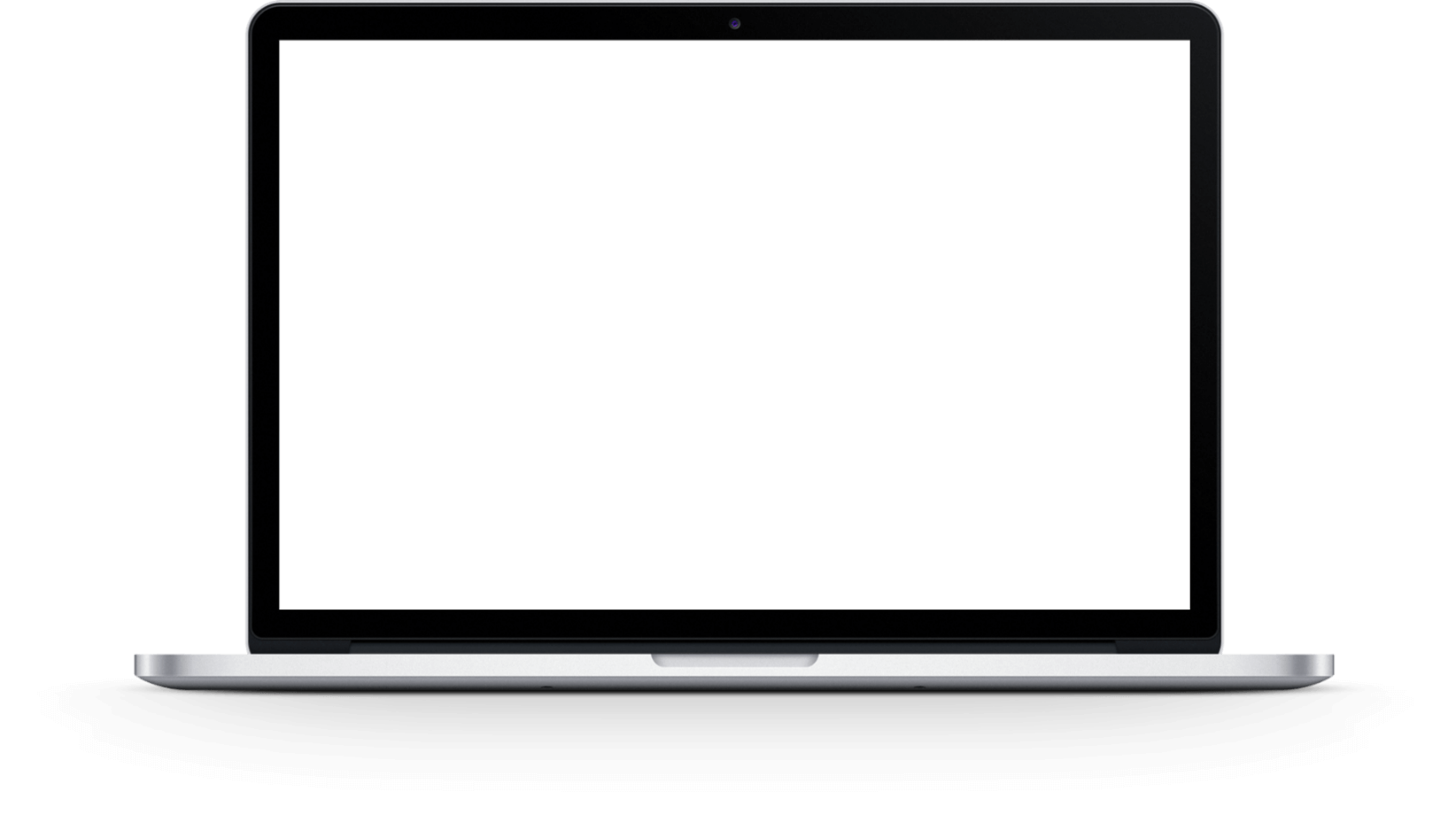 INTERNET MARKETING SCHEME
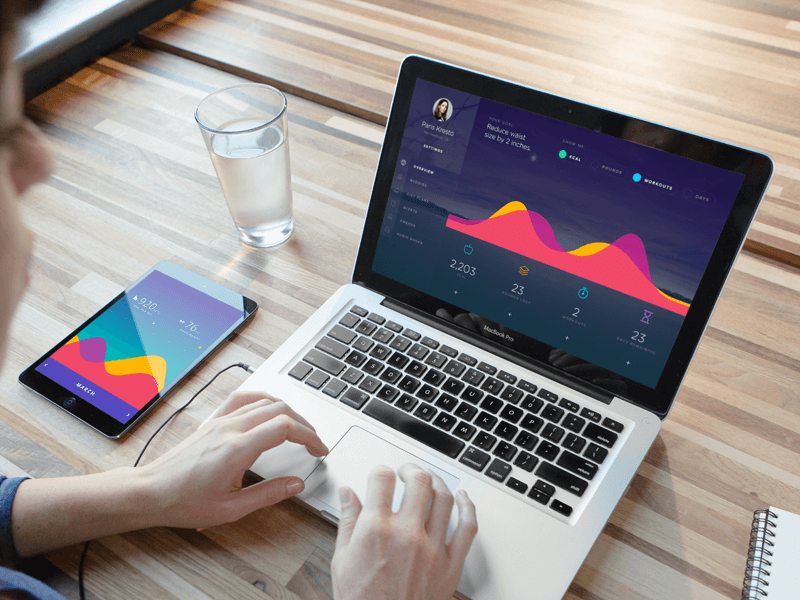 internet 2.0
Internet marketing programs
Ut wisi enim ad minim
After your content is typed here, or by copying your text, choose paste in this box and choose to keep only the text.

After your content is typed here, or by copying your text, choose paste in this box and choose to keep only the text.
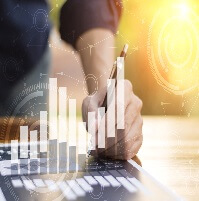 ”Ut wisi enim ad minim veniam, quis nostrud”
03
Marketing programs
Network marketing
Network marketing
Network marketing
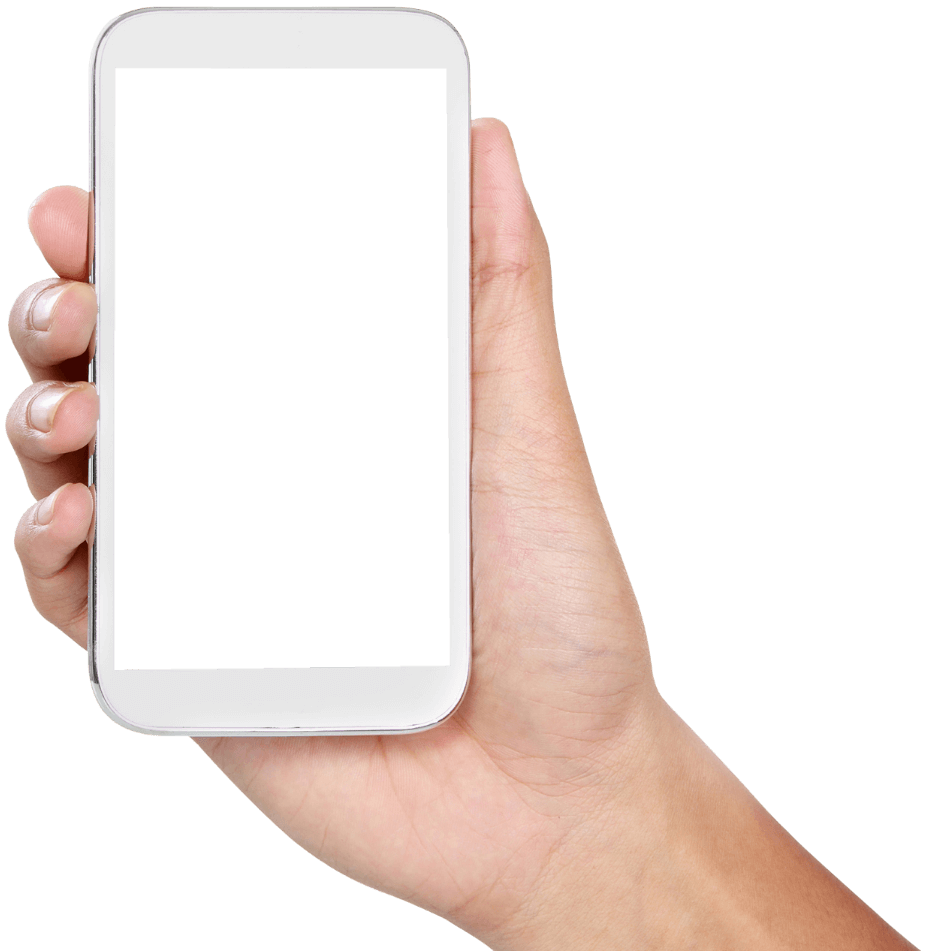 After your content is typed here, or by copying your text, choose paste in this box and choose to keep only the text. Your content is playing here.
After your content is typed here, or by copying your text, choose paste in this box and choose to keep only the text. Your content is playing here.
After your content is typed here, or by copying your text, choose paste in this box and choose to keep only the text. Your content is playing here.
03
Precautions
Programme priorities
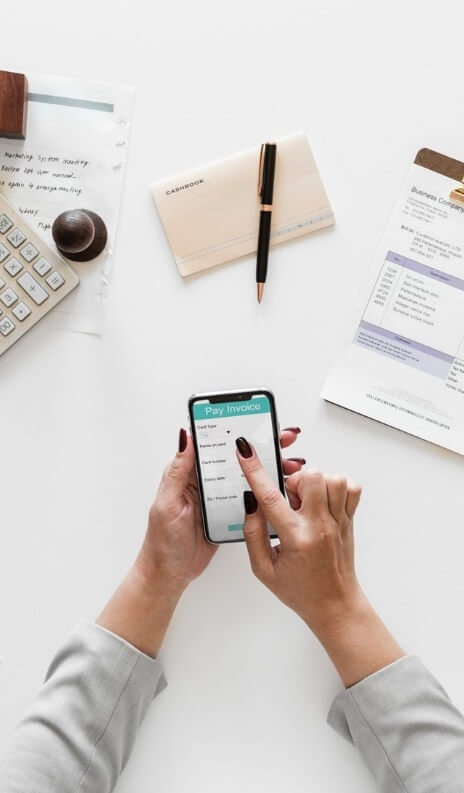 Suitable for market-oriented dynamics
The core value of product technology
After your content is typed here, or by copying your text, choose paste in this box and choose to keep only the text.
After your content is typed here, or by copying your text, choose paste in this box and choose to keep only the text.
03
How to execute
Follow the first step
Follow the second step
Follow the third step
Add a short text description here
Add a short text description here
Add a short text description here
Click to enter the detailed text content of the plan, the text language to refine the generalization, avoid the use of long empty words, give people a real sincere feeling. Plan to be clear, operable to be strong, with clear ideas to present their views and plans to express.

The detailed text language of the plan should be refined to generalize, avoid the use of long empty words, give people a real and sincere feeling. Plan to be clear, operable to be strong, with clear ideas to present their views and plans.
04
PART
FOUR
Market analysis
The user can demonstrate on a projector or computer, or print the presentation and make it into a film to be used in a wider field
Market analysis
04
BUSINESS PLAN
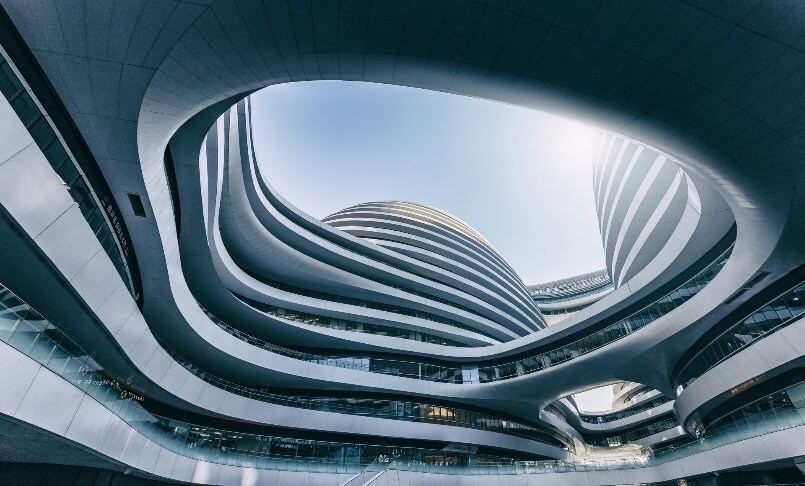 After your content is typed here, or by copying your text, choose paste in this box and choose to keep only the text. After your content is typed here, or by copying your text, choose paste in this box and choose to keep only the text.
market value
8000ten thousand
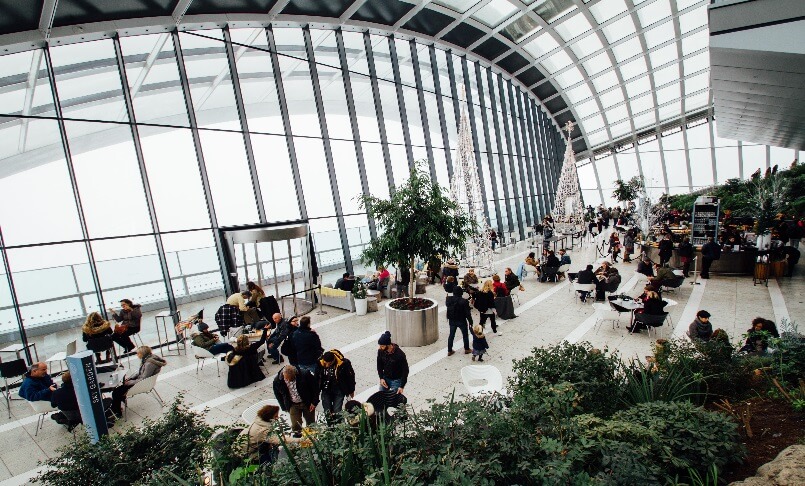 Plan the assessment
After your content is typed here, or by copying your text, choose paste in this box and choose to keep only the text. After your content is typed here, or by copying your text, choose paste in this box and choose to keep only the text.
5000ten thousand
04
Market analysis
Title text added
Title text added
Title text added
Title text added
After your content is typed here, or by copying your text, choose paste in this box and choose to keep only the text.
After your content is typed here, or by copying your text, choose paste in this box and choose to keep only the text.
After your content is typed here, or by copying your text, choose paste in this box and choose to keep only the text.
After your content is typed here, or by copying your text, choose paste in this box and choose to keep only the text.
04
Market positioning
strength
purchase
stable
client
Add a detailed text description here, suggesting that it is relevant to the title and conforms to the overall language style.
Add a detailed text description here, suggesting that it is relevant to the title and conforms to the overall language style.
Add a detailed text description here, suggesting that it is relevant to the title and conforms to the overall language style.
Add a detailed text description here, suggesting that it is relevant to the title and conforms to the overall language style.
rise
trend
crowd
huge
05
PART
FIVE
Financial financing
The user can demonstrate on a projector or computer, or print the presentation and make it into a film to be used in a wider field
05
The budget for funds
Add a title
18.4
After your content is typed here, or by copying your text, choose Paste in this box
Add a title
7.9
After your content is typed here, or by copying your text, choose Paste in this box
Add a title
6.9
After your content is typed here, or by copying your text, choose Paste in this box
Add a title
4.1
After your content is typed here, or by copying your text, choose Paste in this box
888ten thousand
Add a title
15.3
After your content is typed here, or by copying your text, choose Paste in this box
Add a title
12.2
After your content is typed here, or by copying your text, choose Paste in this box
05
Financial plan
Please replace the text
01
After your content is typed here, or by copying your text, choose paste in this box and choose to keep only the text.
Please replace the text
02
After your content is typed here, or by copying your text, choose paste in this box and choose to keep only the text.
Financial planning
Please replace the text
03
After your content is typed here, or by copying your text, choose paste in this box and choose to keep only the text.
Please replace the text
04
After your content is typed here, or by copying your text, choose paste in this box and choose to keep only the text.
05
Please replace the text
After your content is typed here, or by copying your text, choose paste in this box and choose to keep only the text.
05
Project financing
20%
INVESTMENT
RETURN
Financing1000w transfer20%share
Click to enter a brief text explanation, the commentary text as much as possible to general refine, without unnecessary text modification, concise and accurate interpretation of the core concepts refined.
06
PART
SIX
Enterprise planning
The user can demonstrate on a projector or computer, or print the presentation and make it into a film to be used in a wider field
06
Plan implementation
Plan implementation two
Plan implementation four
Plan implementation three
Plan to implement one
After your content is typed here, or by copying your text, choose paste in this box and choose to keep only the text.
After your content is typed here, or by copying your text, choose paste in this box and choose to keep only the text.
After your content is typed here, or by copying your text, choose paste in this box and choose to keep only the text.
After your content is typed here, or by copying your text, choose paste in this box and choose to keep only the text.
Plan policy
06
BUSINESS PLAN
The direction of the future plan
In the early stage of development, financial risk is mainly reflected in the risk of capital shortage.
strengthen the monitoring of the operation of the company's funds, to maximize the utilization rate of funds;
The upfront investment mainly comes from the rental of the site, the cost of decoration, the cost of the purchase of facilities and equipment, and the cost of publicity.
Enterprise plan
Strict implementation of financial supervision and budget system;
Hire high-quality financial and management personnel for effective management.
The direction of the future plan
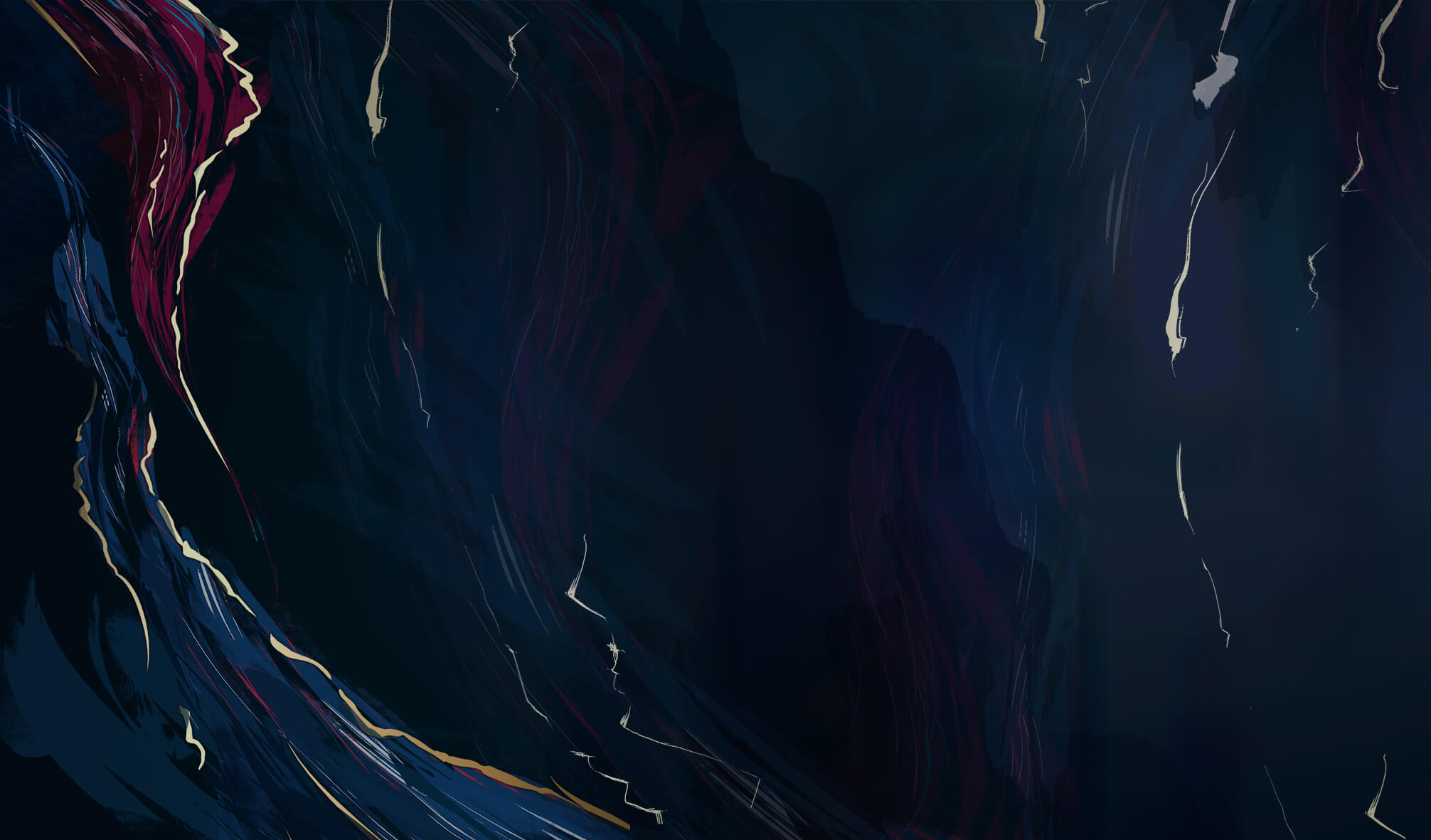 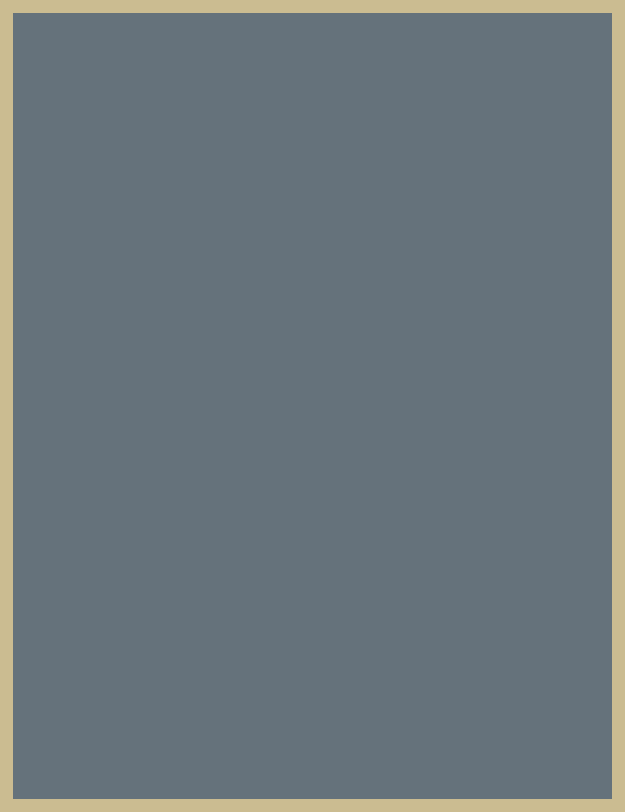 20XX
THANK YOU
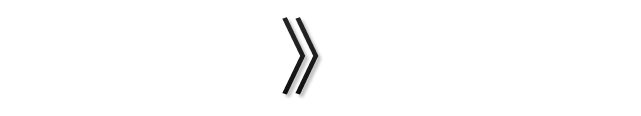 Freeppt7.com